Técnicas cognitivas para la ansiedad (i)
María De los ángeles Ojeda, psicóloga
Cédula profesional: 10781065
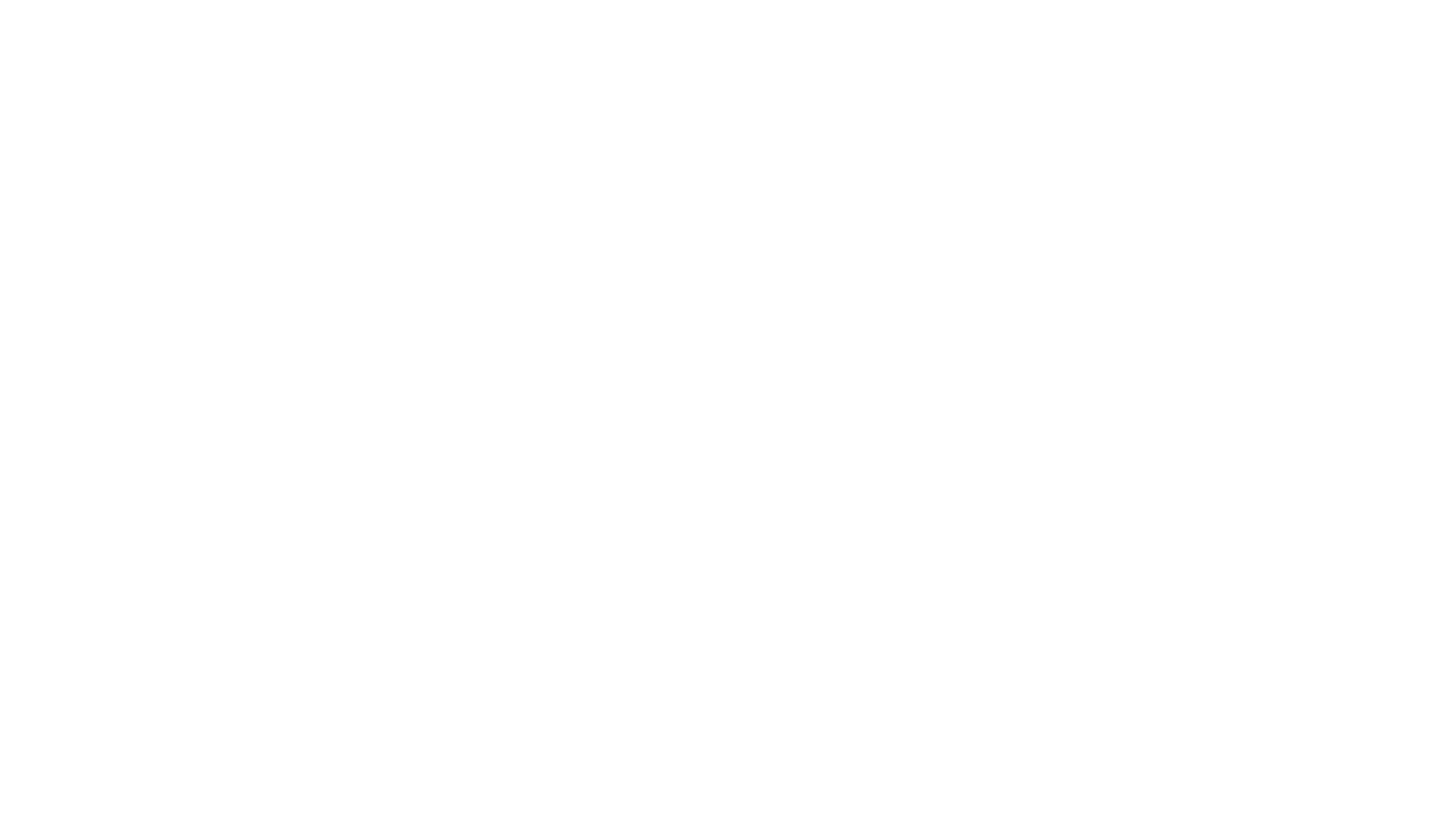 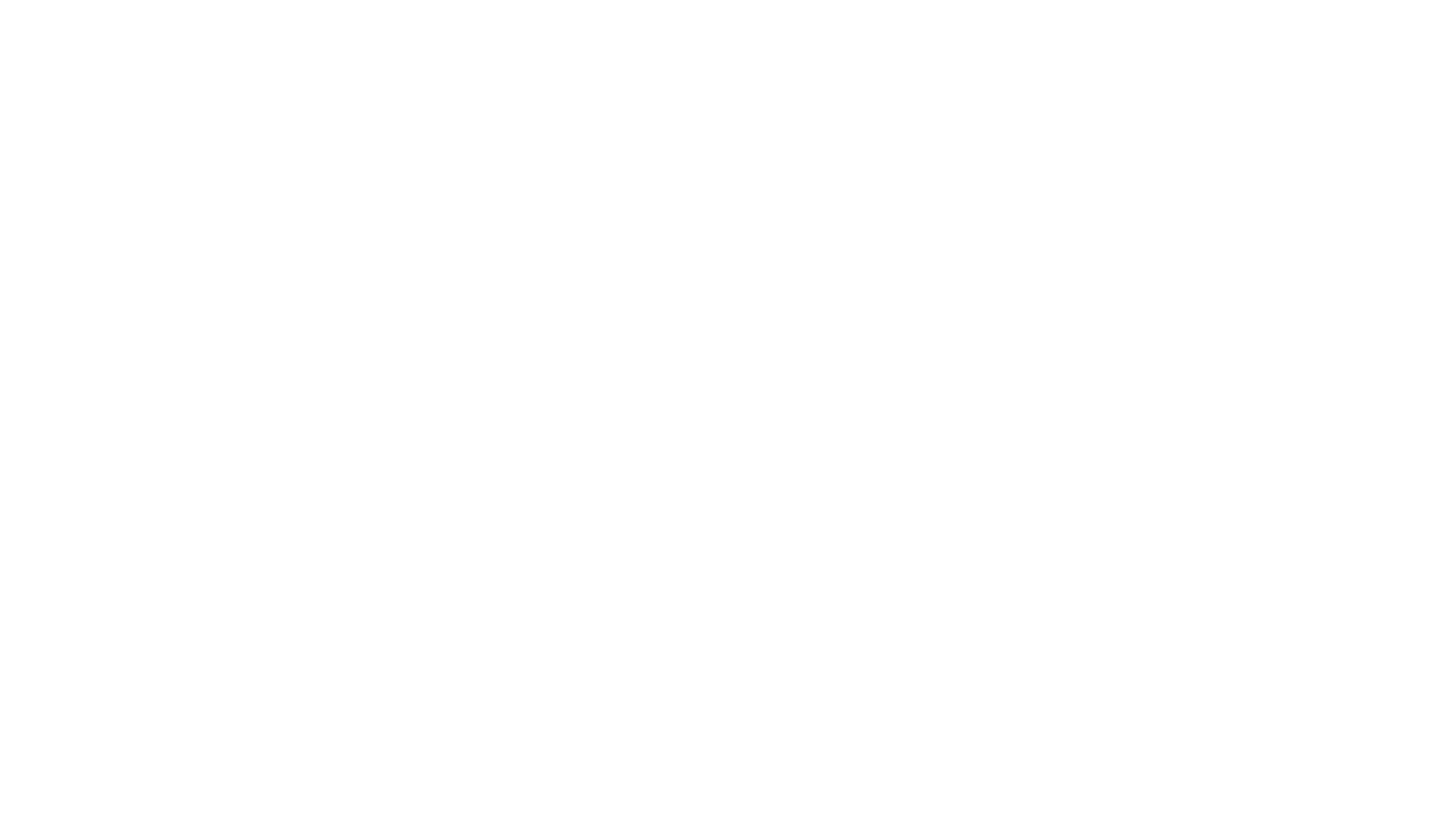 Técnicas cognitivas(Re-procesamiento de información o revaloración)
evitar señales de seguridad
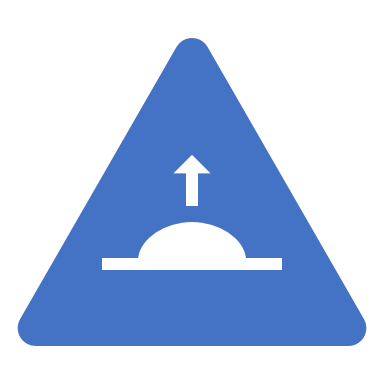 La seguridad es muy limitada, ya que hay una reducción inmediata de la ansiedad, en lugar de hacerlo como la estrategia de afrontamiento a largo plazo.
Pensamiento de modo constructivo
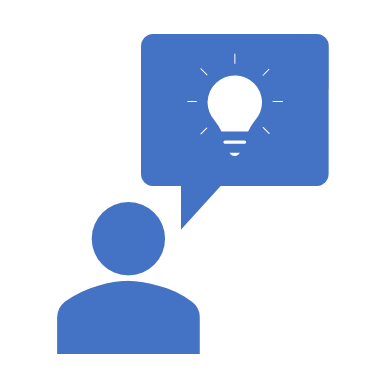 Realizar una revaloración más constructiva y basada en la realidad de la amenaza percibida.
Capacidad para iniciar el pensamiento reflexivo, de ser auto-conscientes y de evaluar nuestros propios pensamientos.
Evaluación de recursos de afrontamiento
OPTIMISTA
Autoconfianza: Valoración positiva que hace un individuo de sus recursos y haberes a fin de resolver problemas y manejar la amenaza.
ANSIOSO
Vulnerabilidad personal: Recursos insuficientes, interpretan la información entrante más en términos de sus puntos débiles que de sus fortalezas.
Procesamiento de información
El procesamiento de información que se produce en este nivel más consciente y controlado retroalimentará el modo de amenaza para fortalecer o debilitar la intensidad de la activación.
PROCESAMIENTO DE INFORMACIÓN
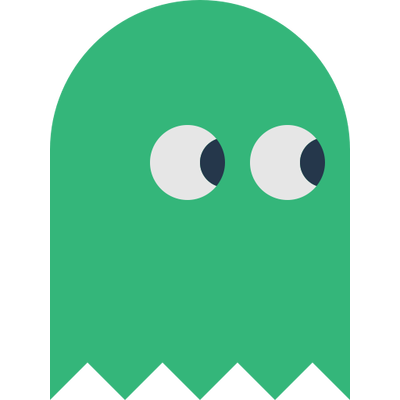 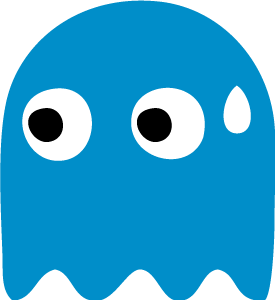 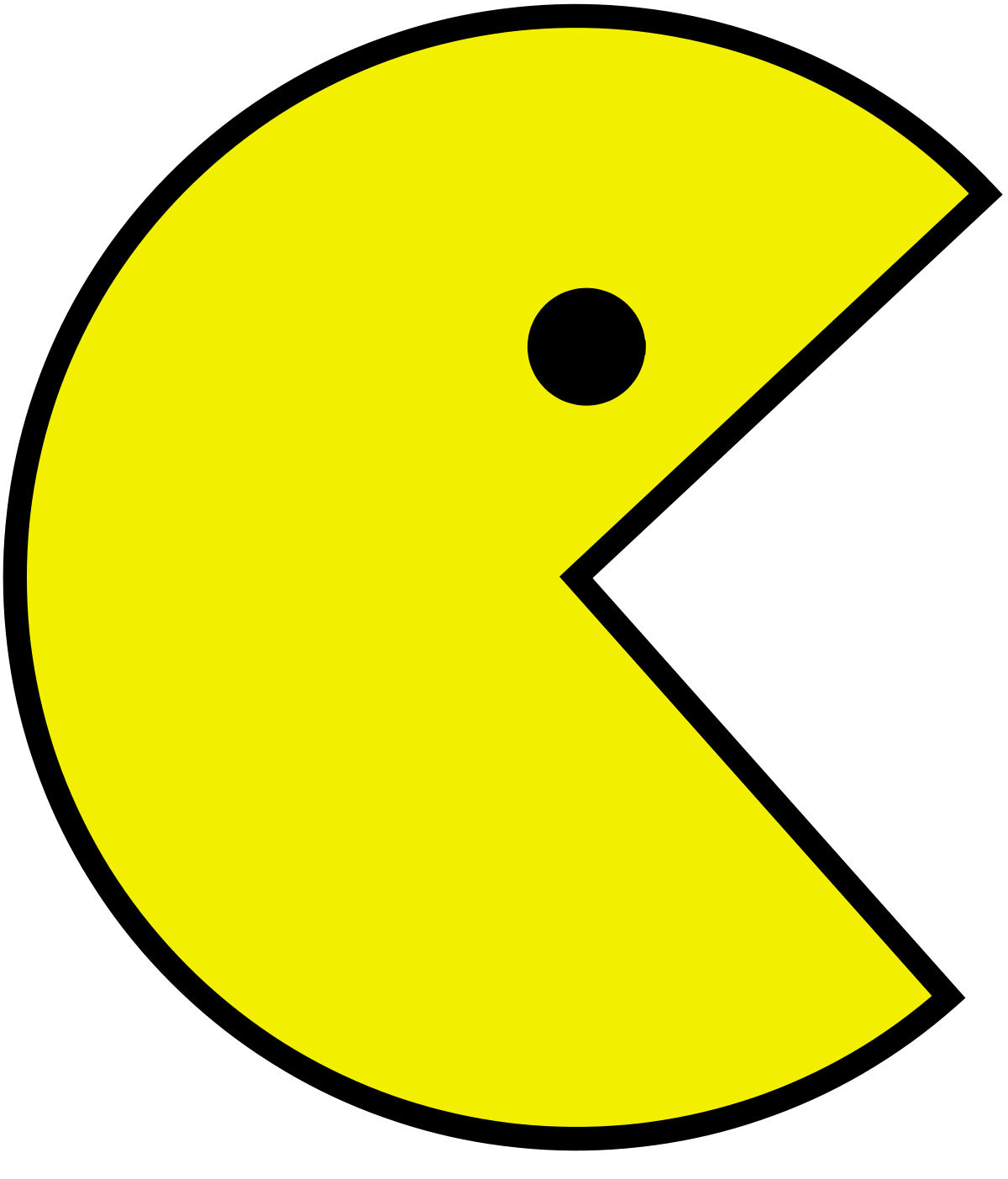 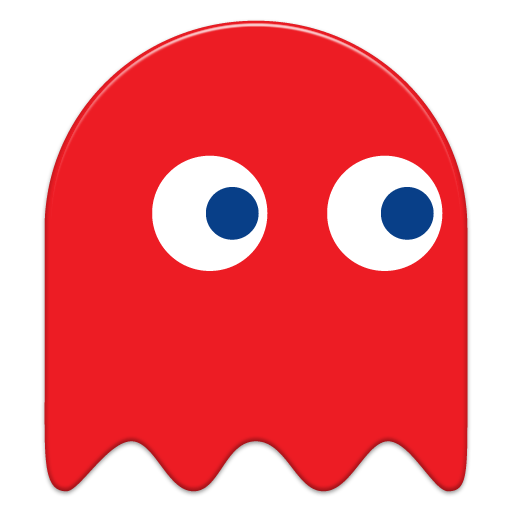 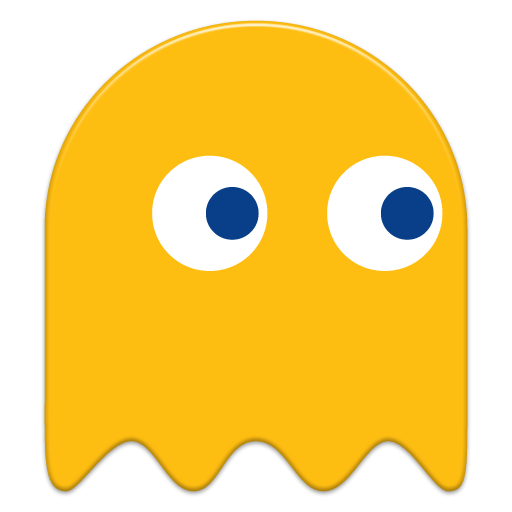 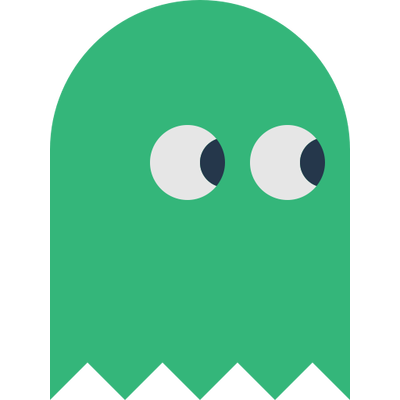 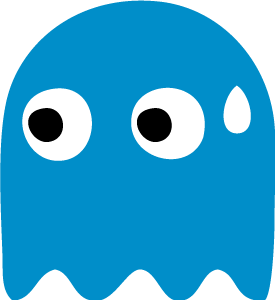 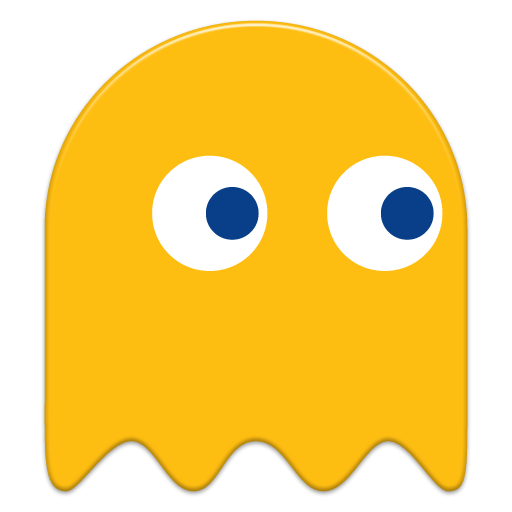 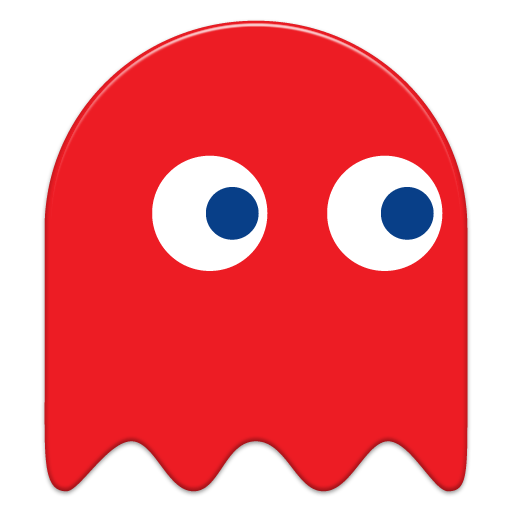 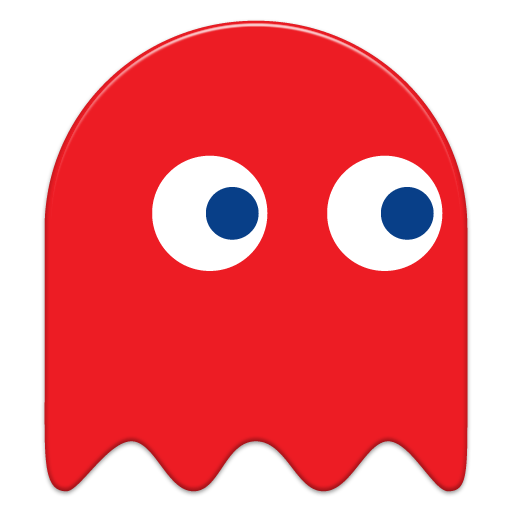 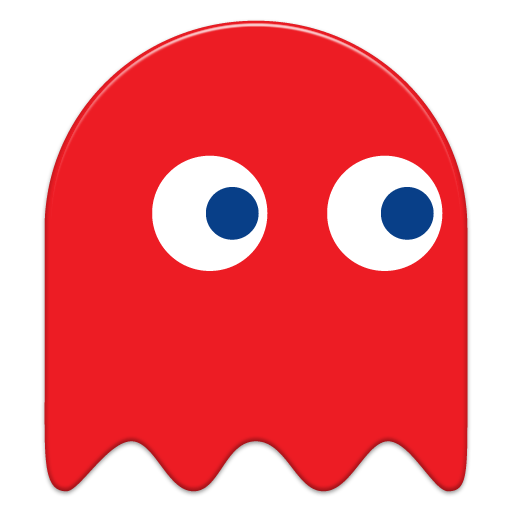 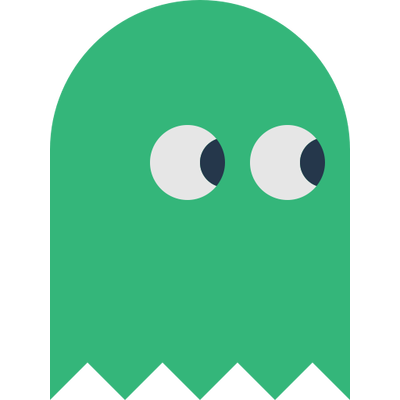 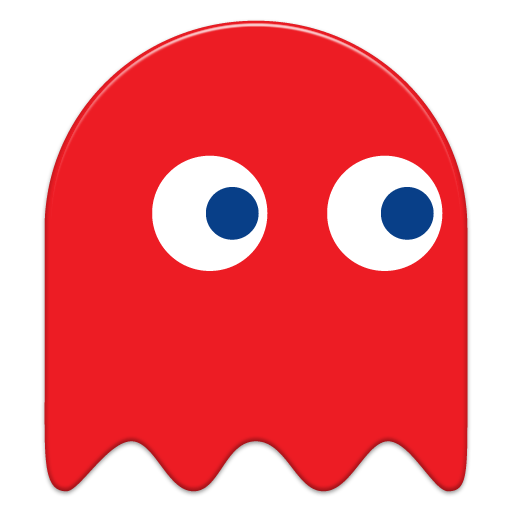 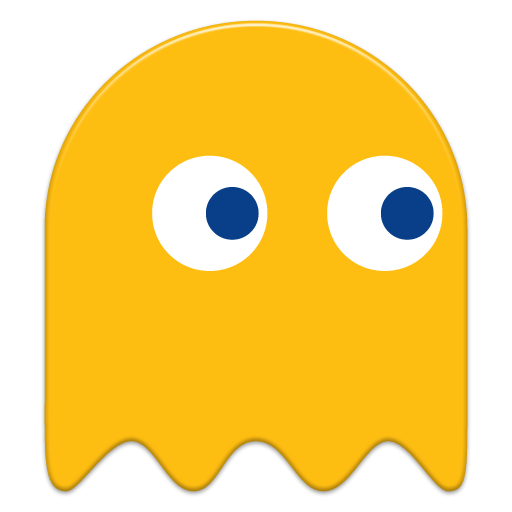 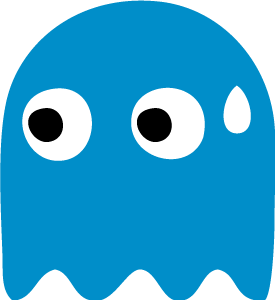 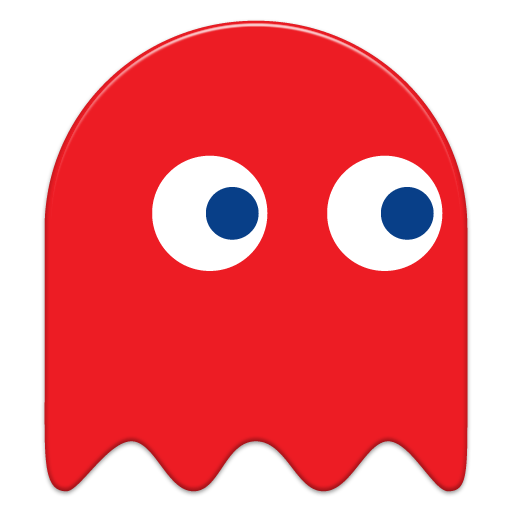 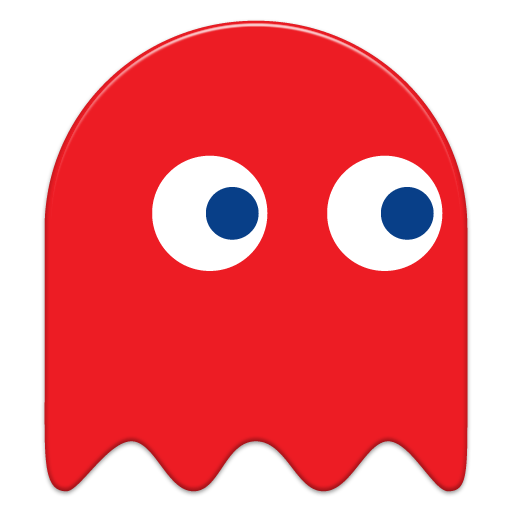 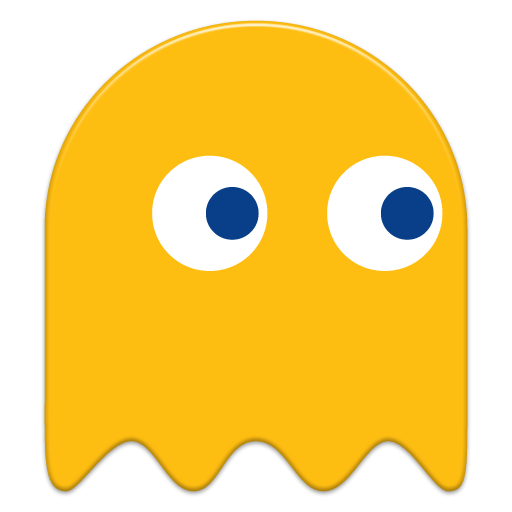 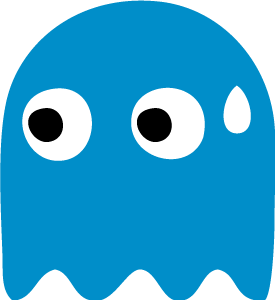 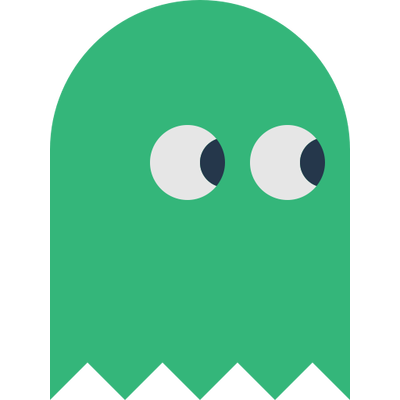 Información de confirmación*
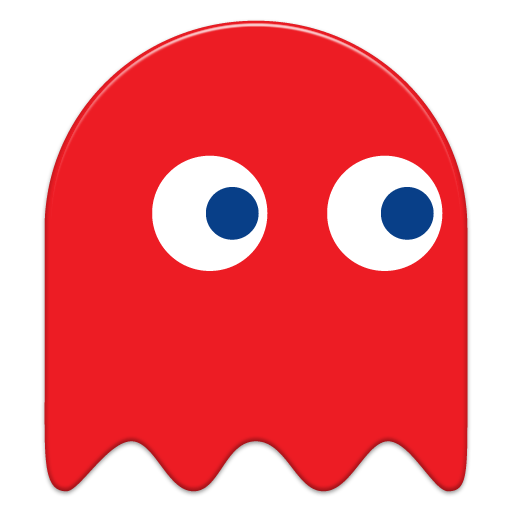 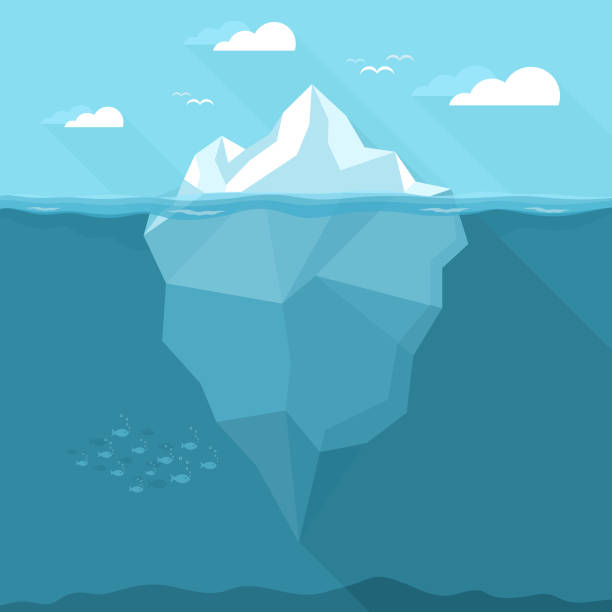 Pensamientos automáticos
Creencias intermedias
Creencias centrales
Pensamientos automáticos
Trastorno de pánico

Trastorno de ansiedad generalizada

Trastorno de ansiedad social
Catástrofe física

Posible pérdida y fracaso en el futuro en aspectos valiosos de la vida, miedo a perder el control, incapacidad para soportarlo

Evaluación negativa de los demás, humillación, ejecución social pobre
Creencias intermedias
Ver errores de pensamiento o distorsiones cognitivas*
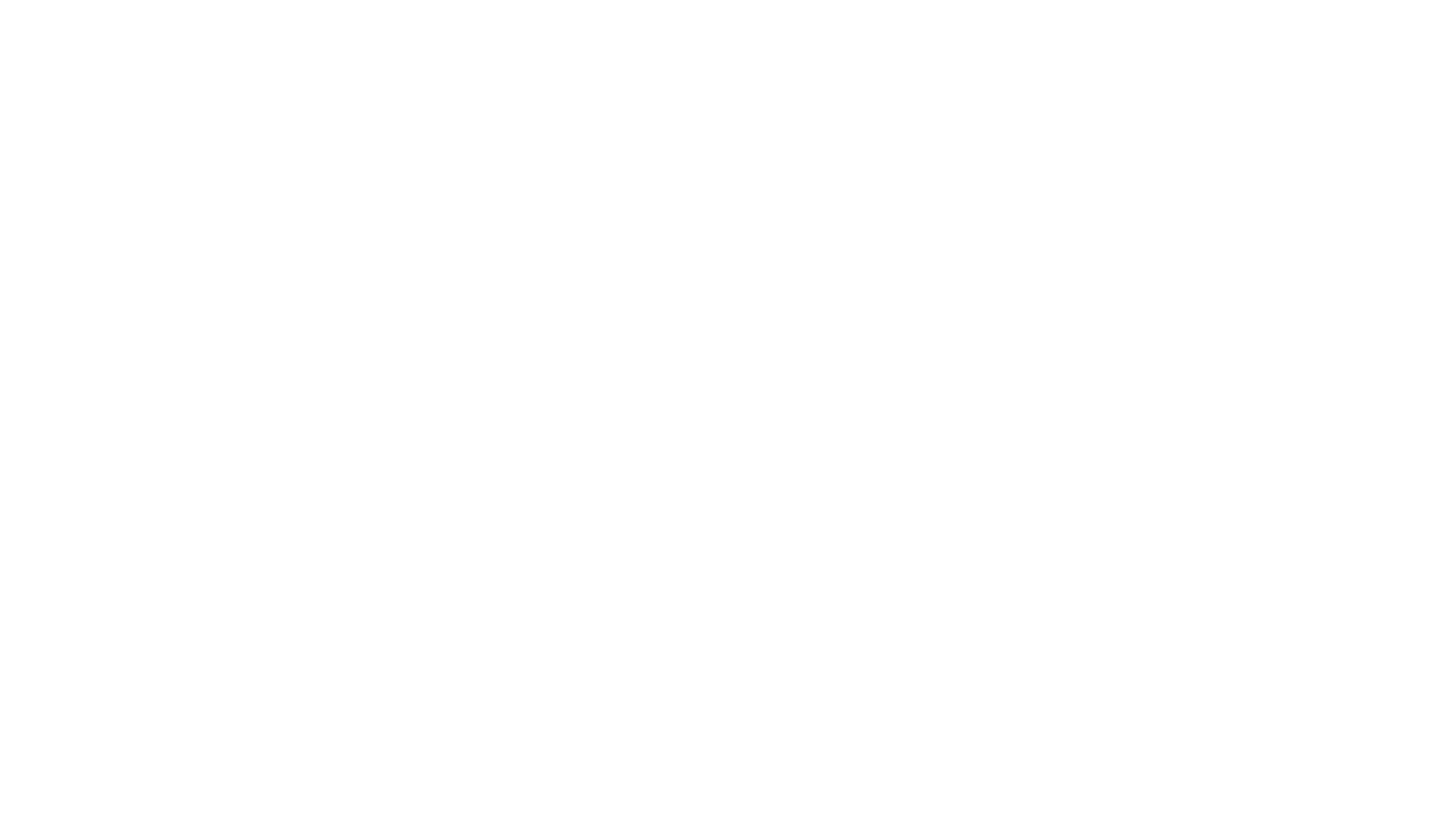 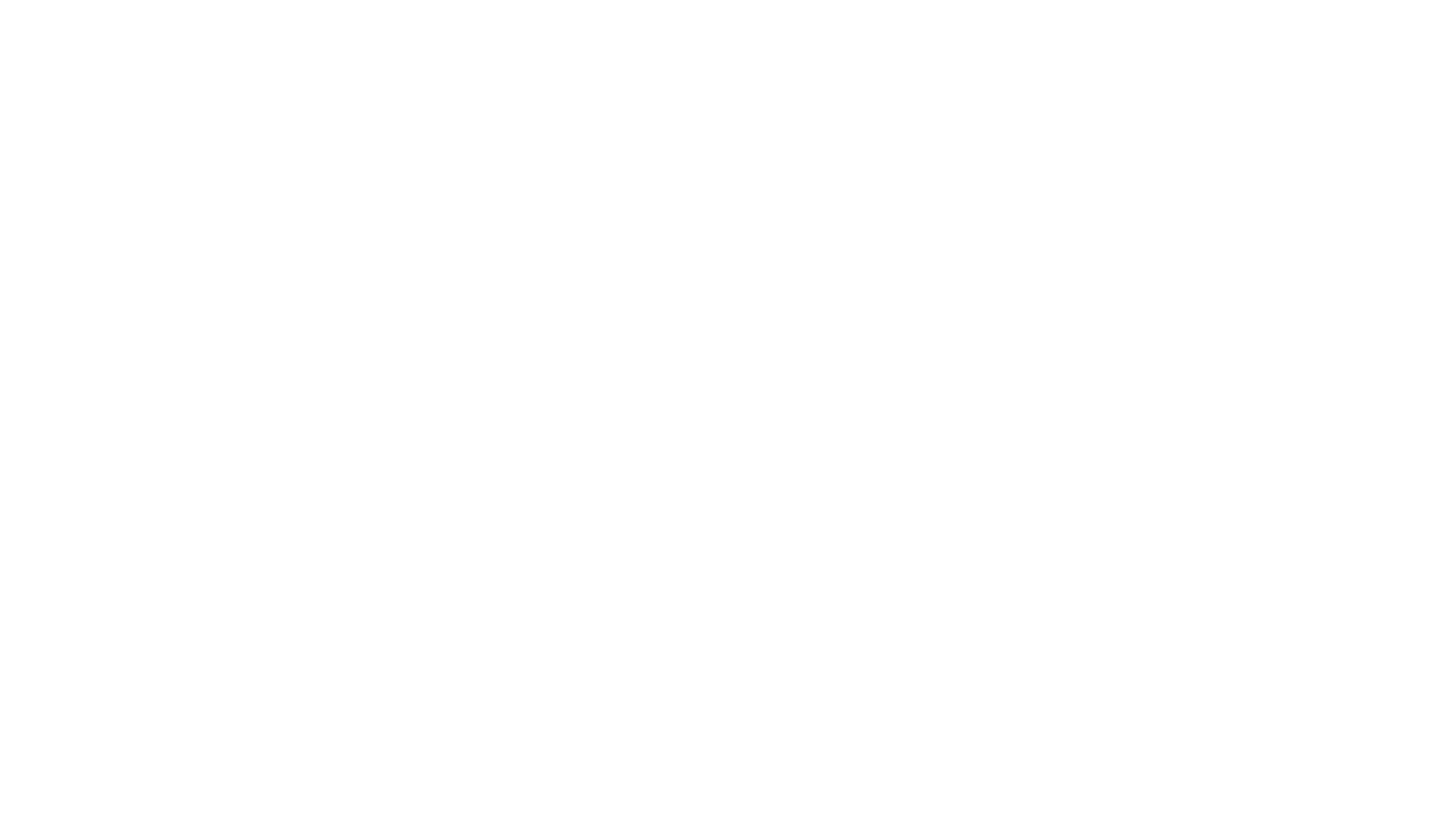 Creencias centrales
Profundas
Globales
Rígidas
Generalizan en exceso 
“Verdades absolutas”
Derrota
Deserción
Desprecio
Frustración
Discapacidad
Funcionamiento inapropiado
Enfermedad
Muerte
Desaprobación
Indiferencia 
Separación 
Aislamiento 
Abandono 
Privación 
Desaprobación 
Rechazo
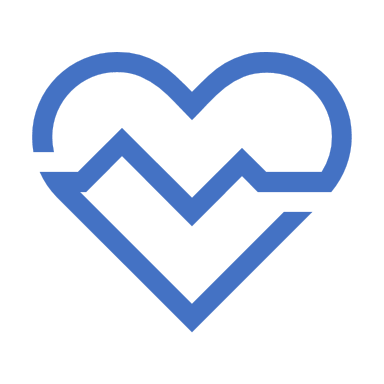 Intervenciones cognitivas
A  B  C
A  B  C  D  E
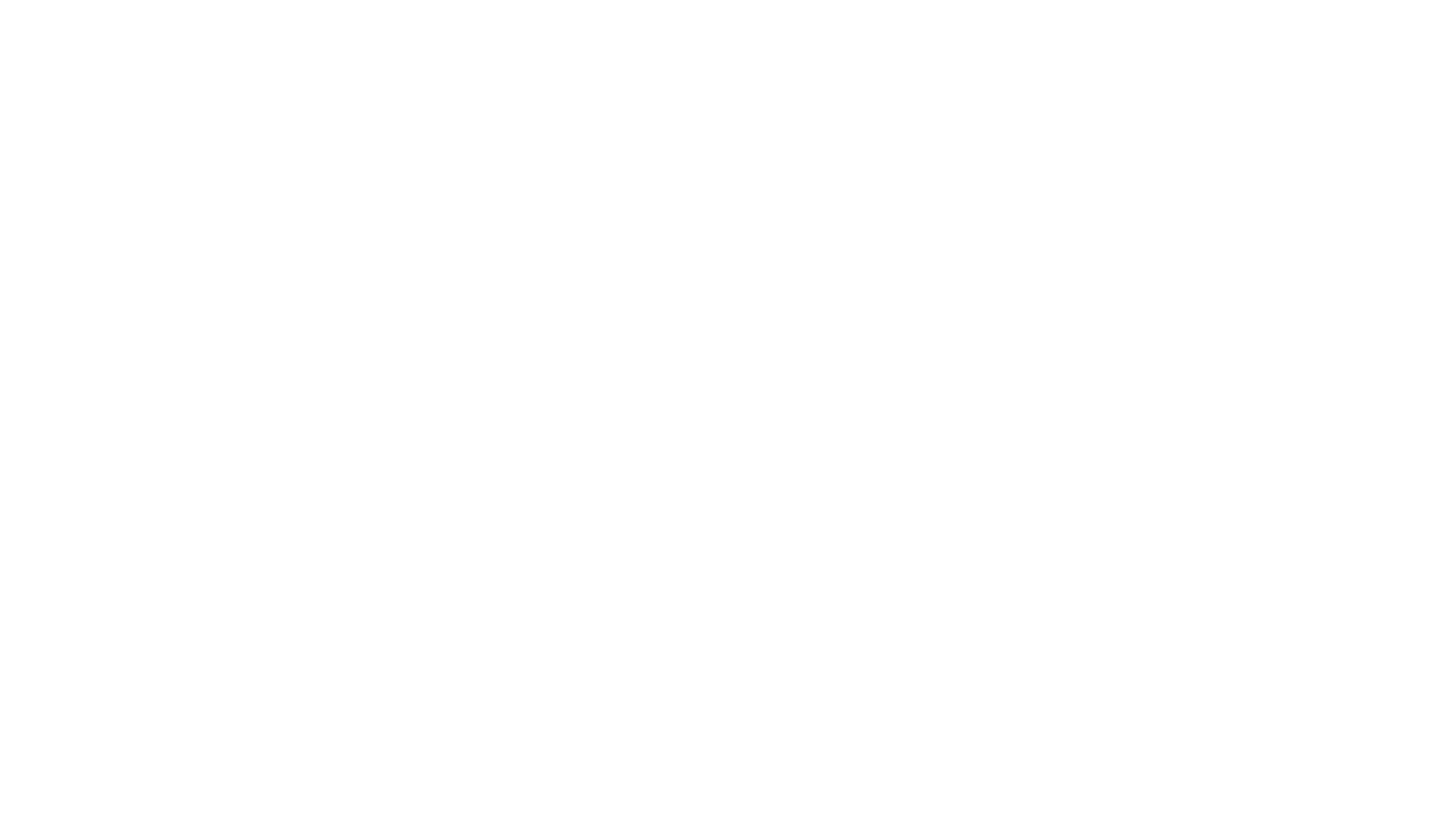 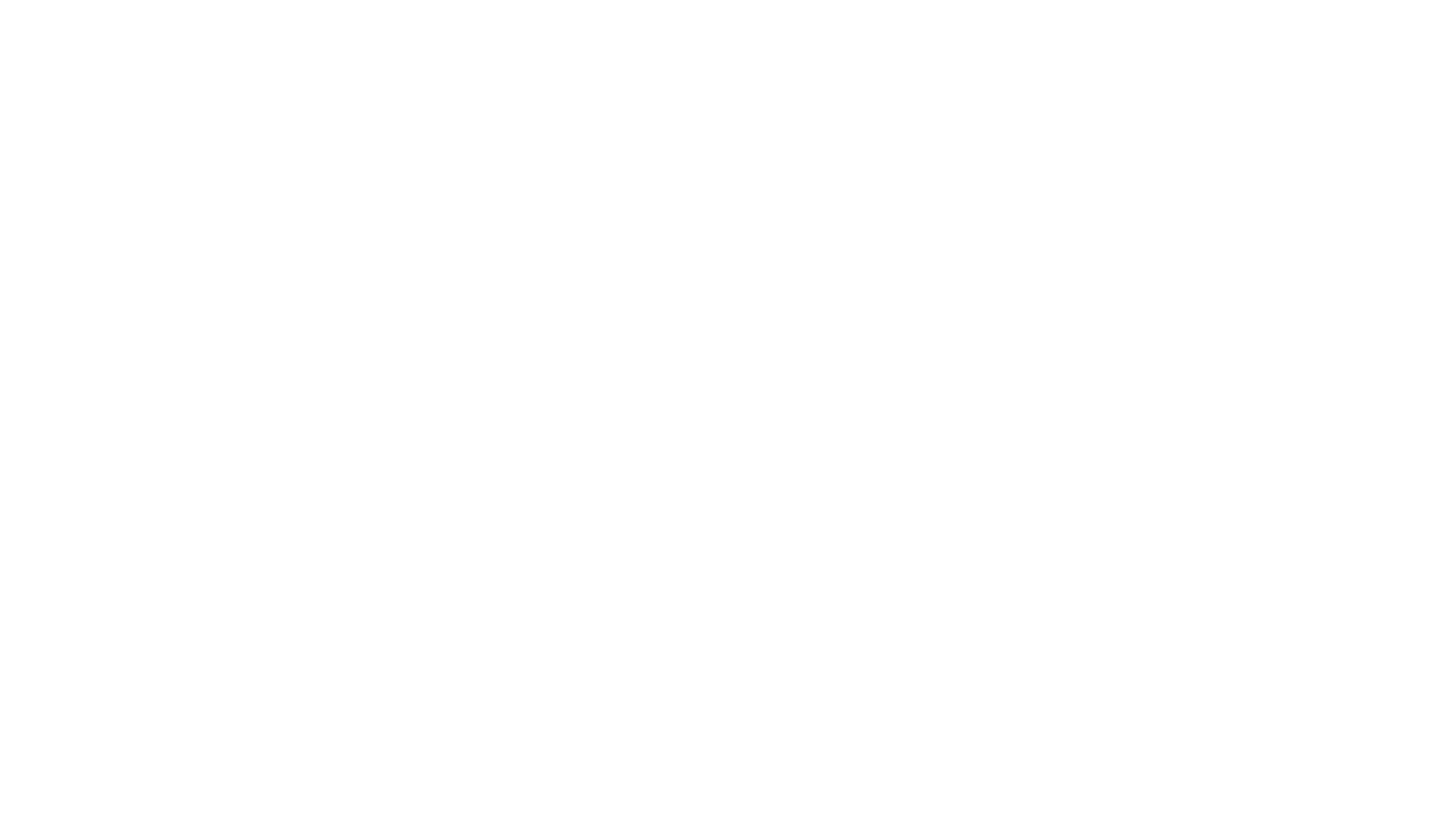 Debate socrático
referencias
Burns, D. (1995). Sentirse bien. Para lograr una vida plena de energía, confianza en sí mismo/a mediante el control del estado de ánimo. España: Altava.
Clark, D. y Beck, A. (2013) Terapia cognitiva para trastornos de ansiedad. Desclée De Brouwer.
Ruíz, M., Díaz, M., y Villalobos, A. (2012). Manual de técnicas de intervención cognitivo conductuales. Desclée De Brouwer.